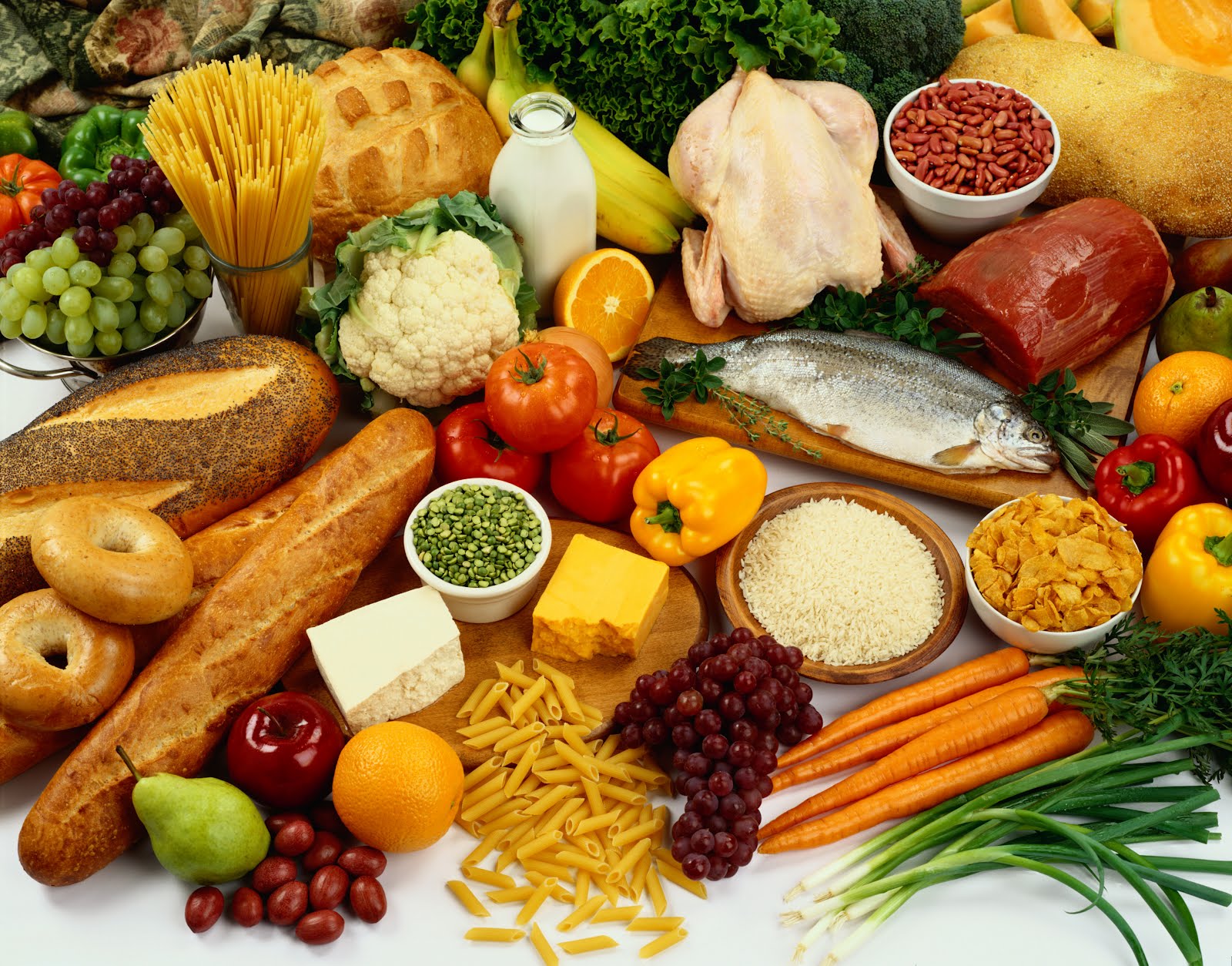 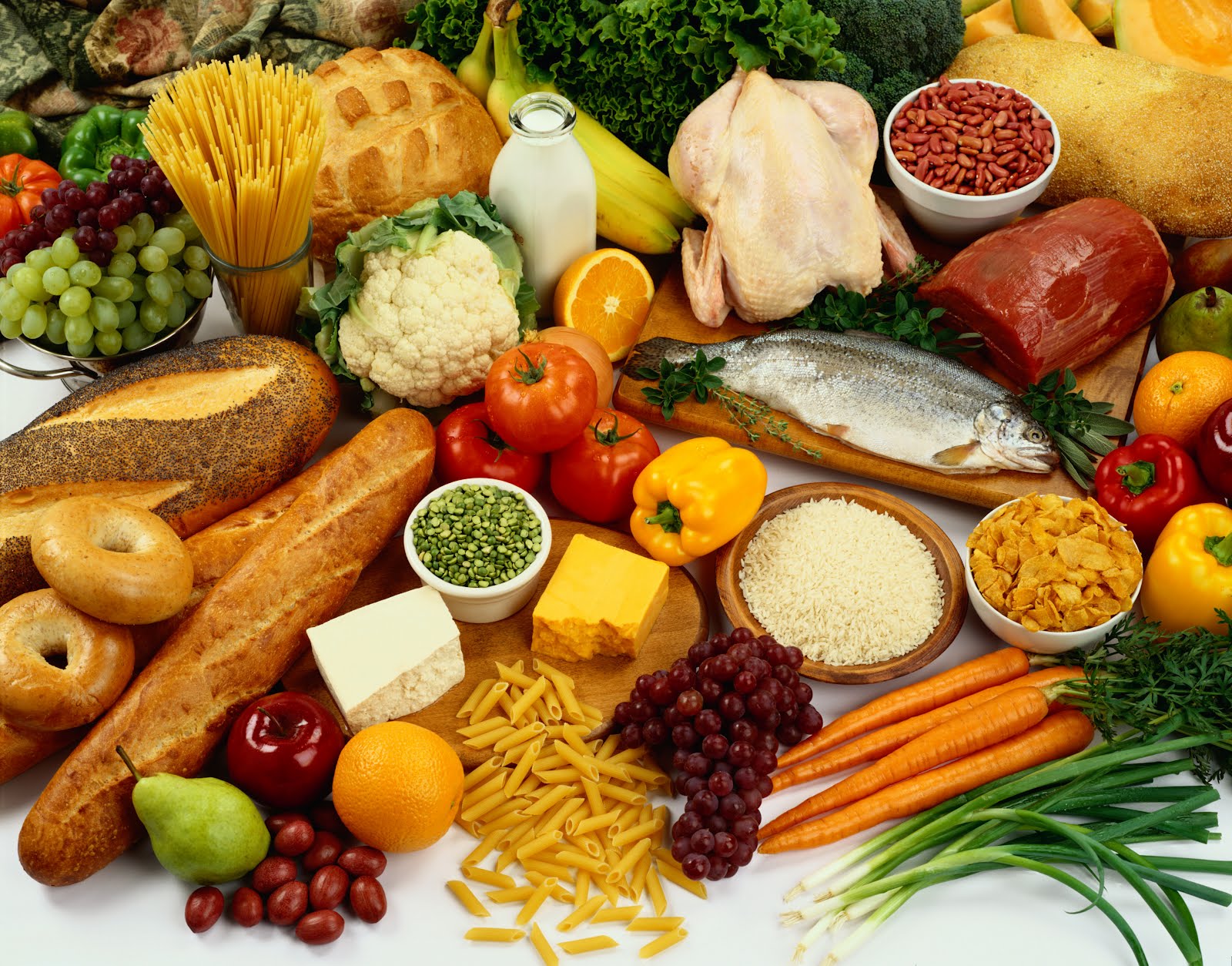 NÁSLEDKY NEVHODNÉHO STRAVOVÁNÍ
 Zubní kaz
 Eroze
 Abraze
POTRAVINY ZDRAVÉ PRO ZUBY
 mléčné výrobky, sýry
 sezam, semena a ořechy
 vláknina, ovoce
 zelený čaj, žvýkačky bez cukru
 kakao a čokoláda, sladkosti přátelské k zubům
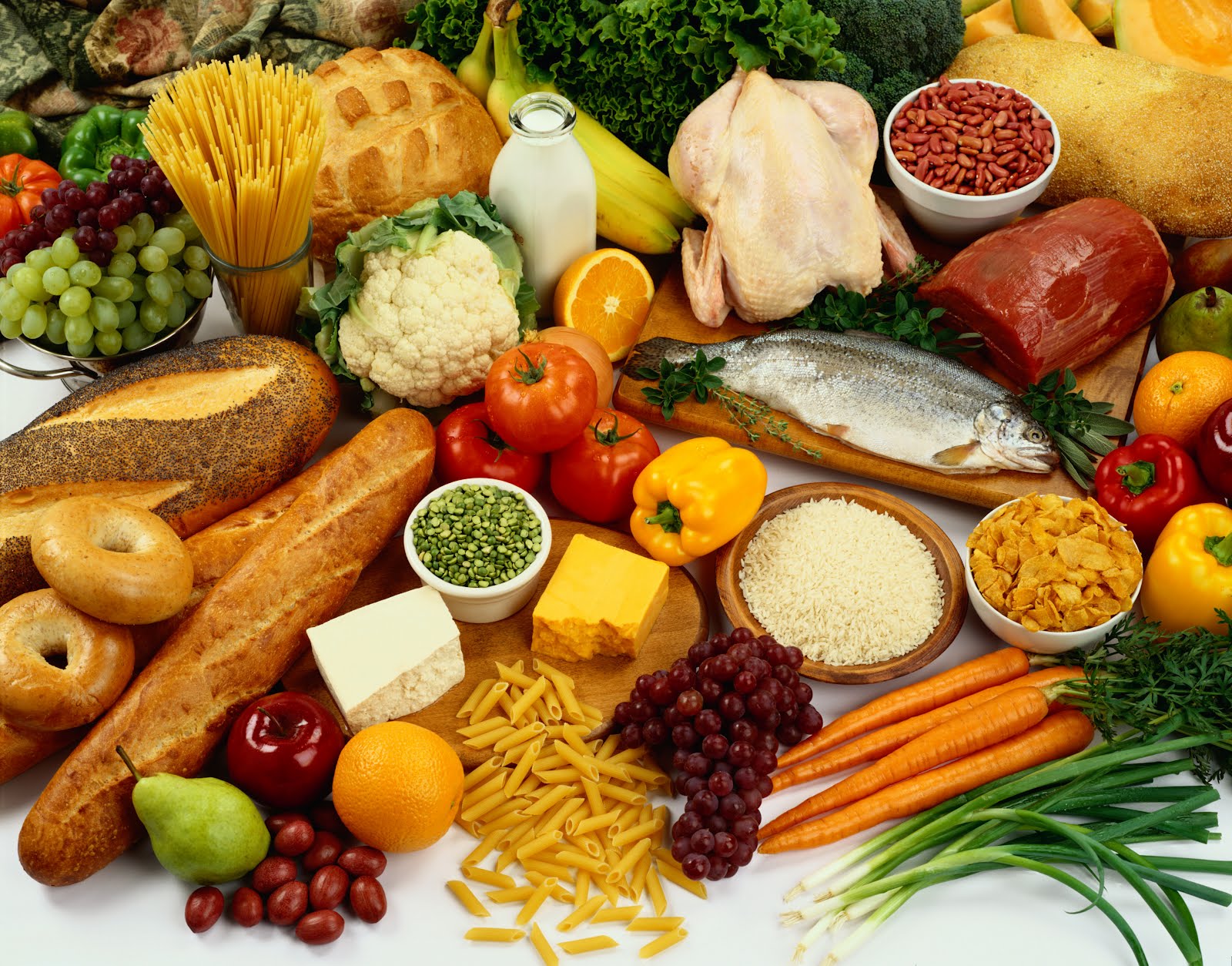 ZUBNÍ KAZ
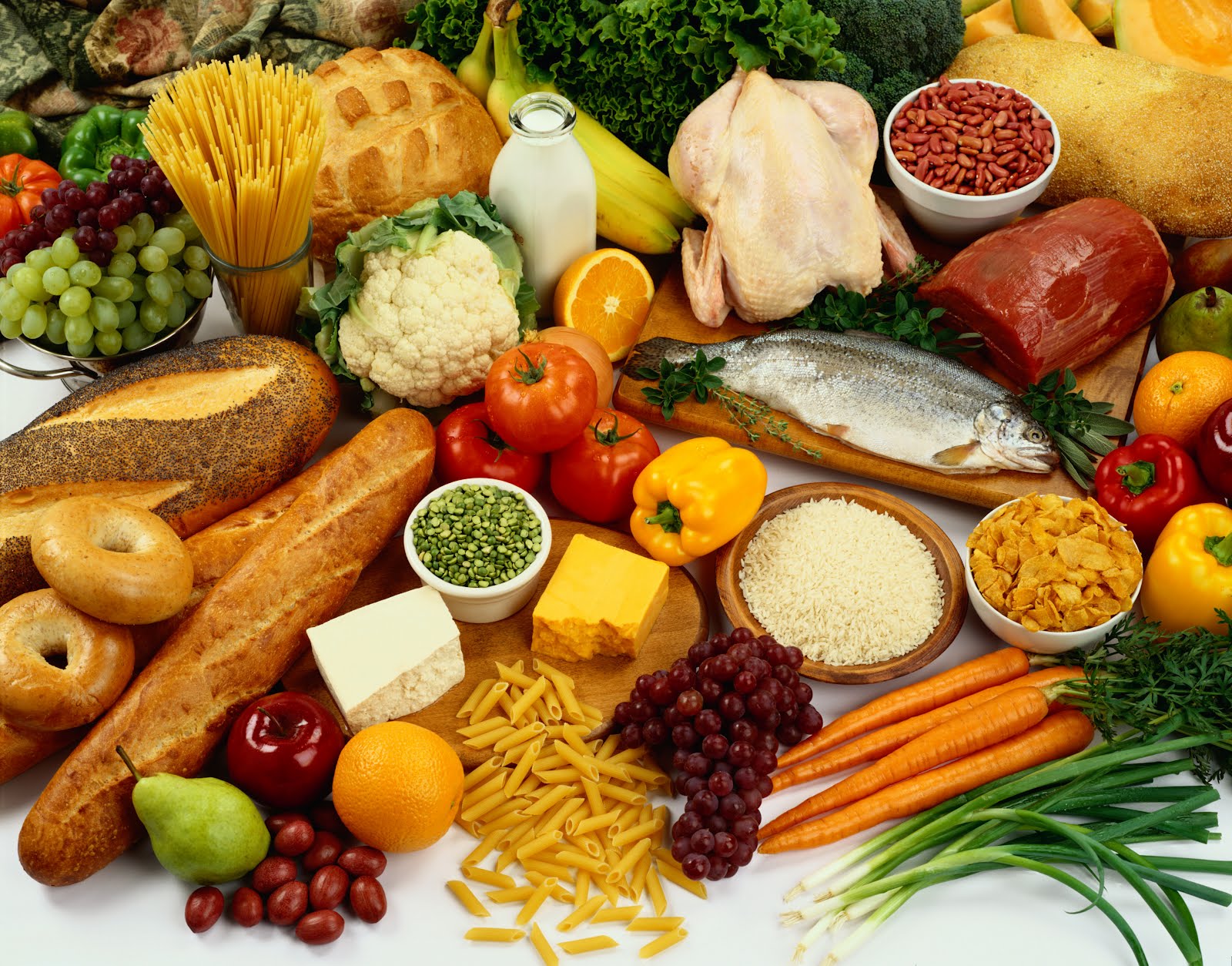 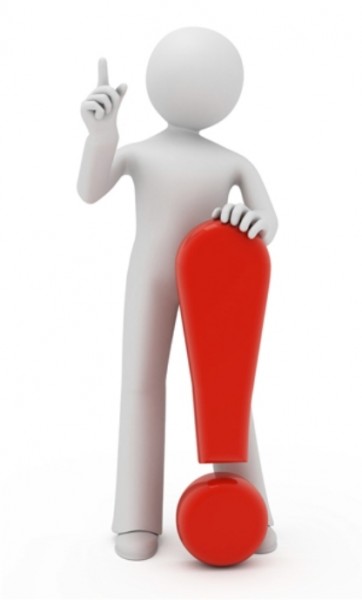 Dostupné z www:
http://ajcn.nutrition.org/content/78/4/881S/F1.expansion.html
ZUBNÍ KAZ
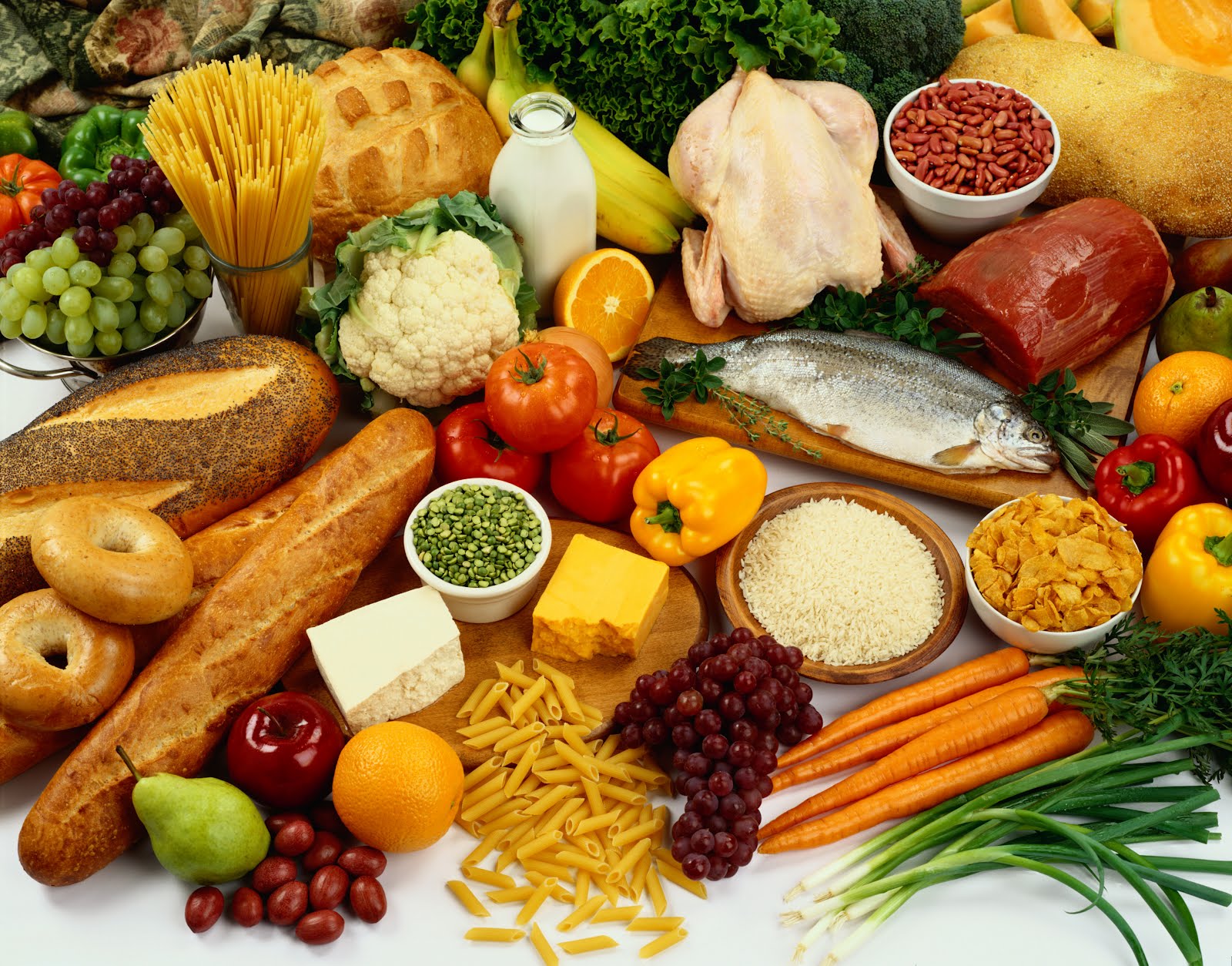 SACHARIDY
 hlavně zkvasitelné mono, di, tri
 baktérie je metabolizují – kyselé metabolity vylučují na sklovinný povrch – snížení pH – DEMINERALIZACE
 pokud nedochází k opětovnému zvýšení pH (REMINERALIZACI) – vzniká kavitovaná léze
Dostupné z www:
http://www.webmd.com/oral-health/tc/tooth-decay-topic-overview
ZUBNÍ KAZ
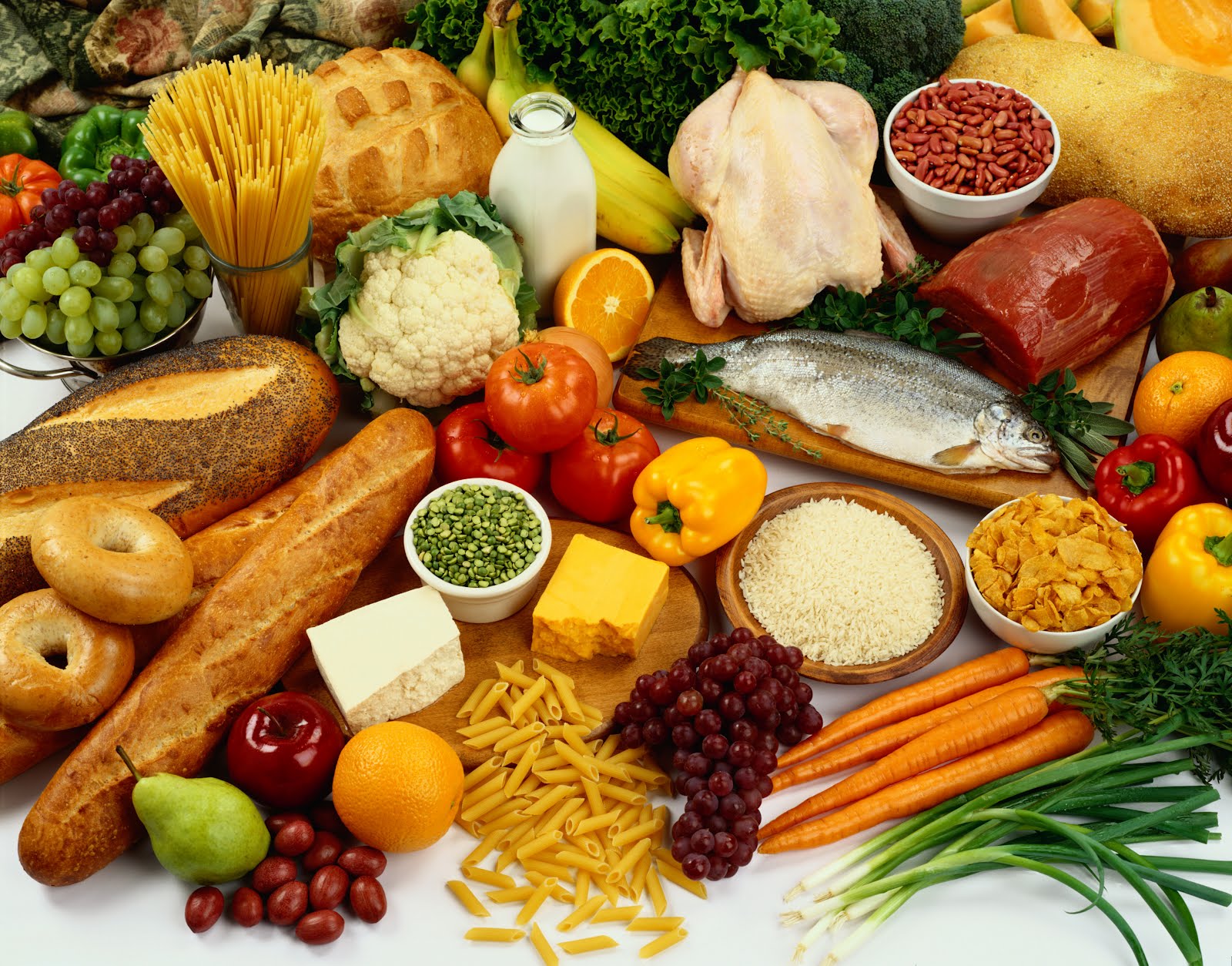 POTRAVINY
 nejen „sladkosti“
 ale i např. pečivo, chléb, brambory atd. – rozklad celulózy na monosacharidy (pokud se z dutiny ústní neodstrání zbytky jídla)
 lepivé ještě nebezpečnější
Dostupné z www:
http://ajcn.nutrition.org/content/78/4/881S.full 
http://www.slideshare.net/marwa39/diet-and-caries-11878024
ZUBNÍ KAZ
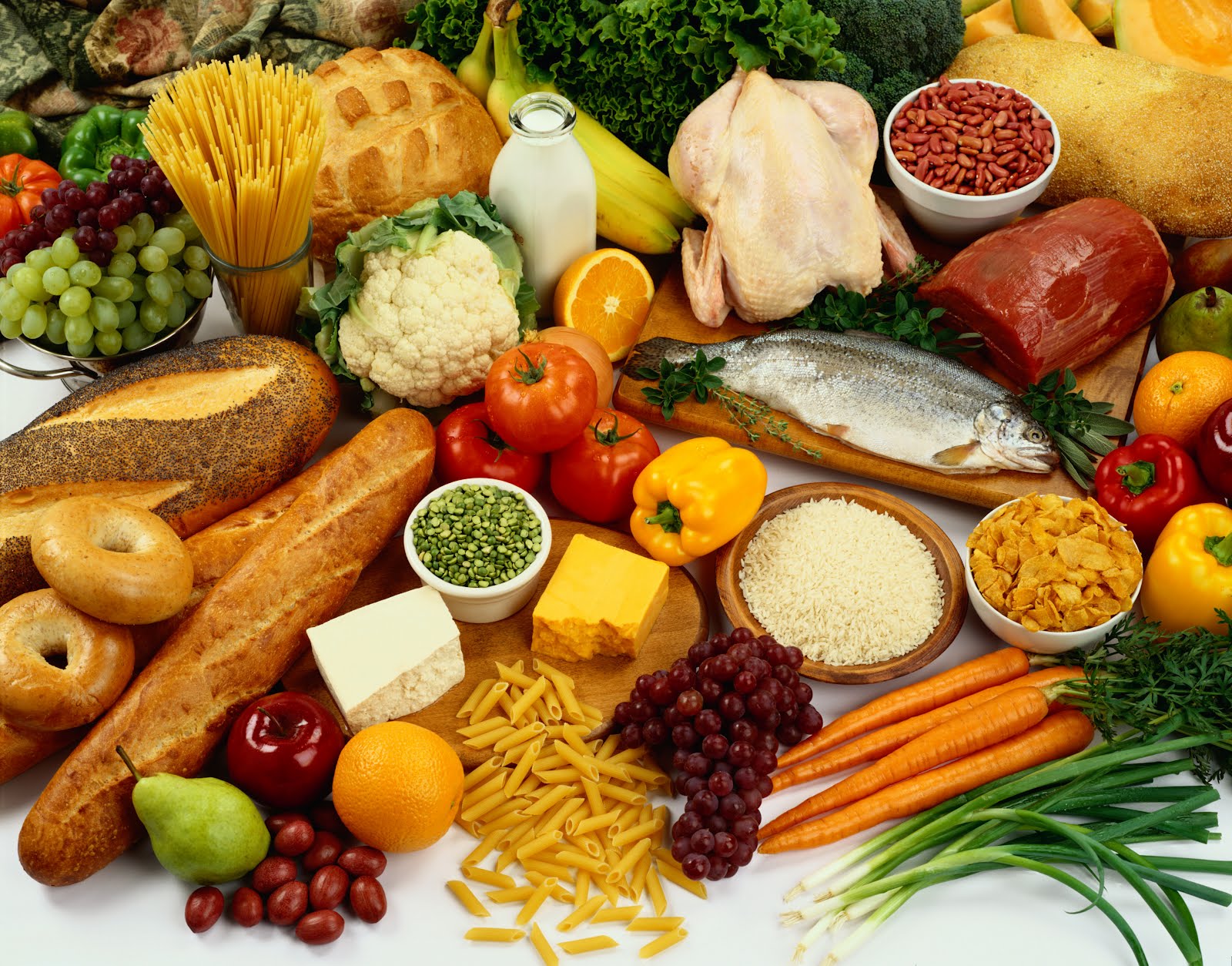 POZOR NA...
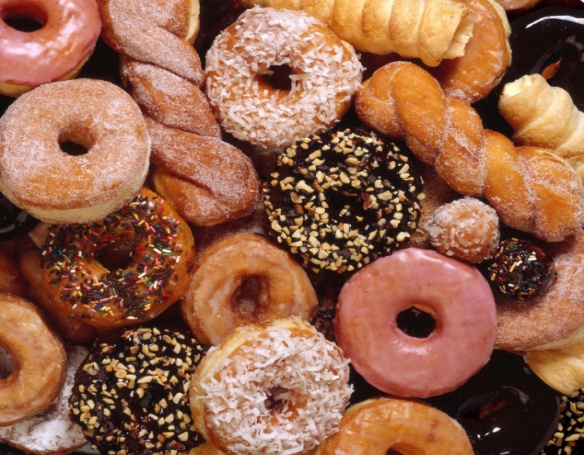 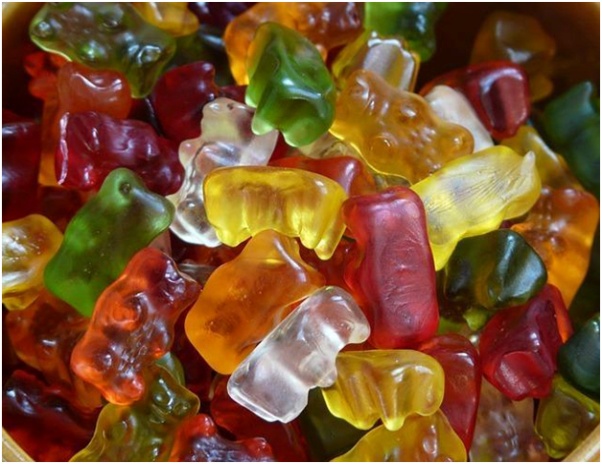 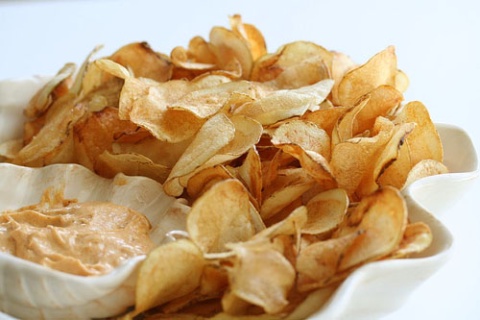 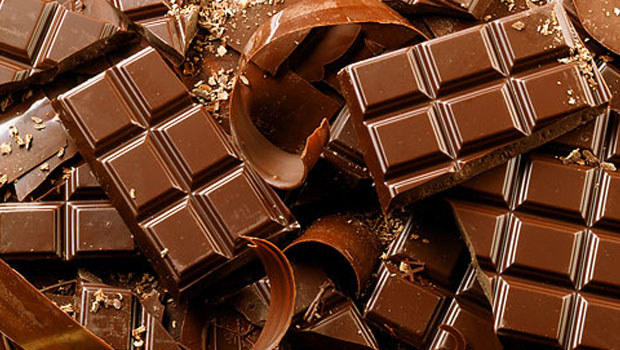 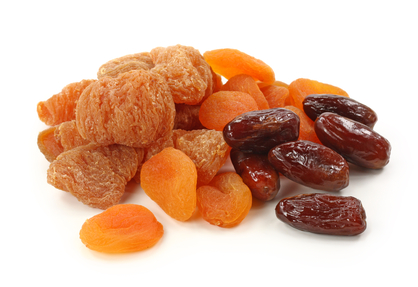 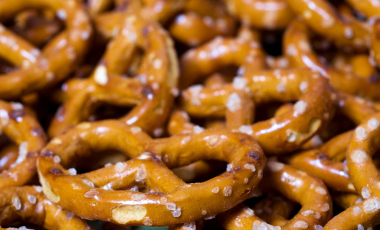 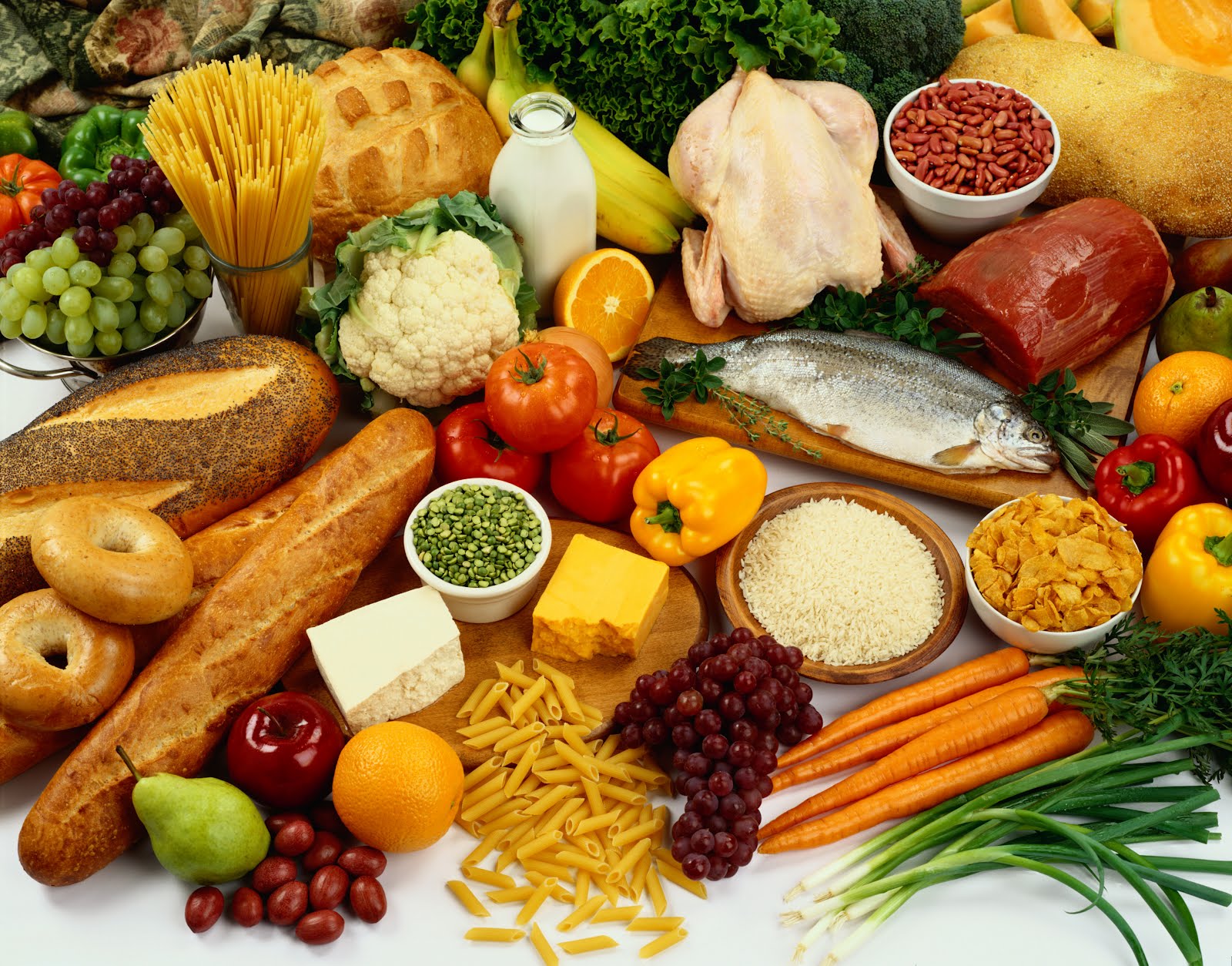 chemické poškození skloviny
 nevratné
 naleptání sklovinného povrchu kyselinami
 vnitřní (zvracení) a vnější (potrava) vlivy
 postupně dochází k zvýšené citlivosti zubů
EROZE
Dostupné z www:
http://ajcn.nutrition.org/content/78/4/881S.full 
http://www.slideshare.net/ahmedaaljawady/diet-and-dental-caries
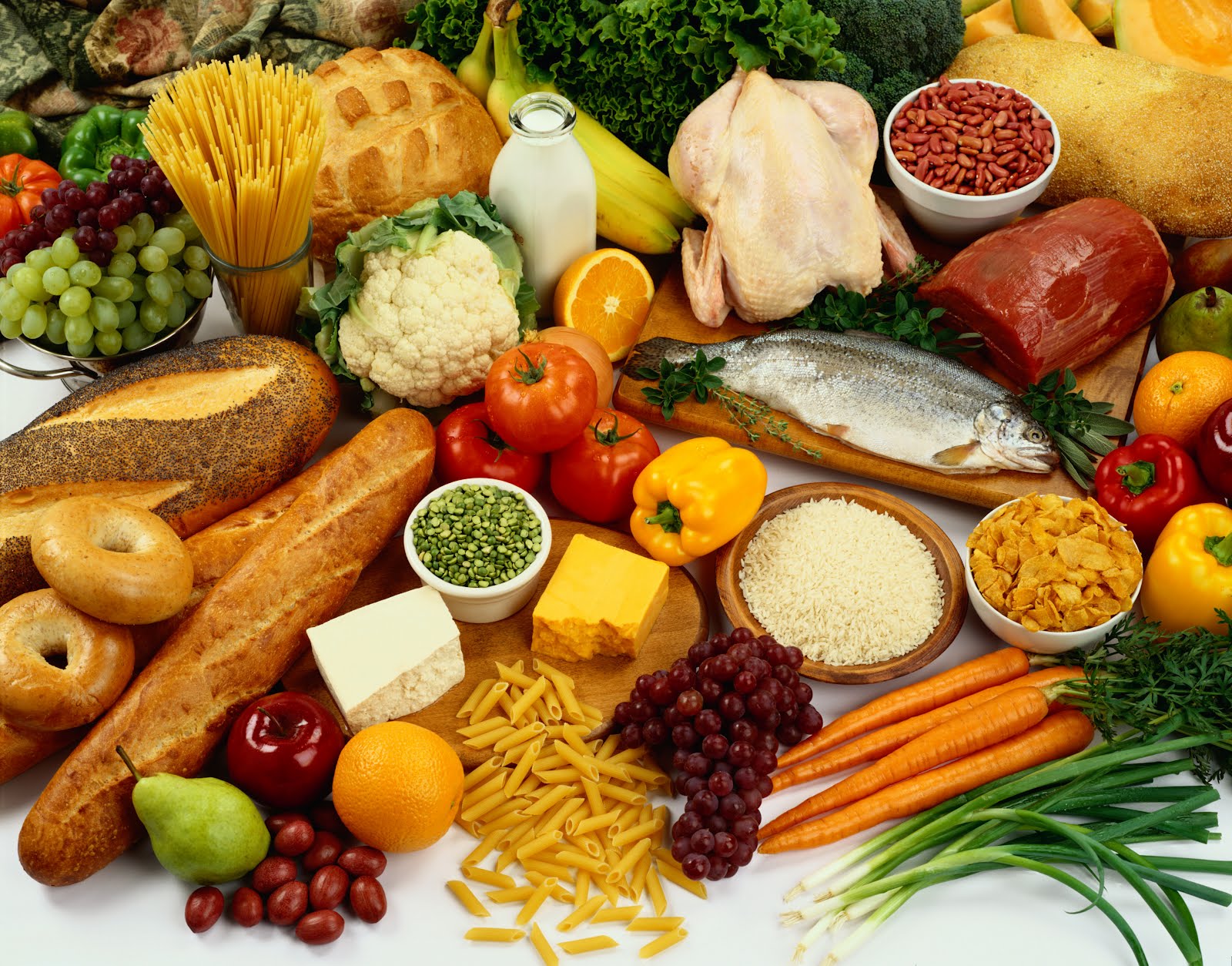 POTRAVINY
 čím nižší pH, 
tím nebezpečnější
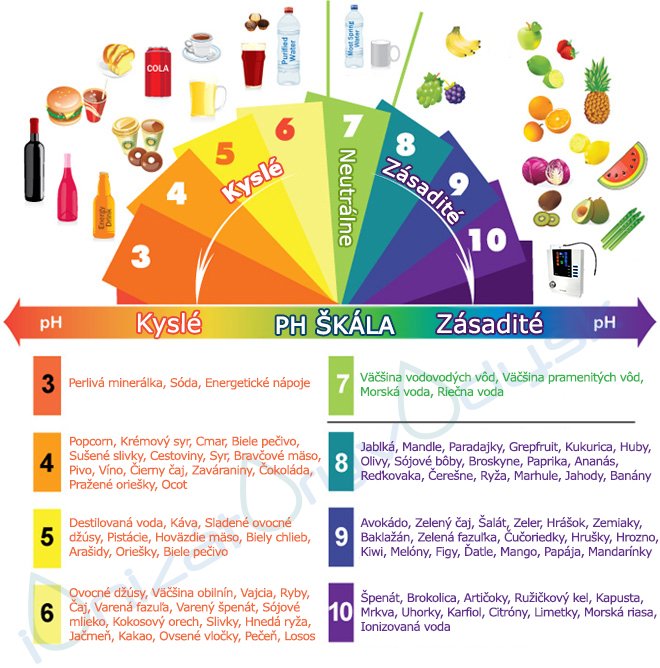 EROZE
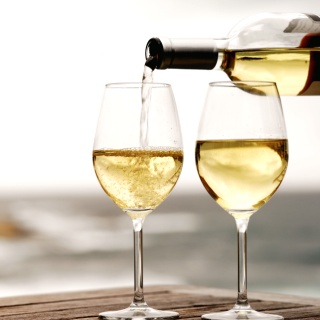 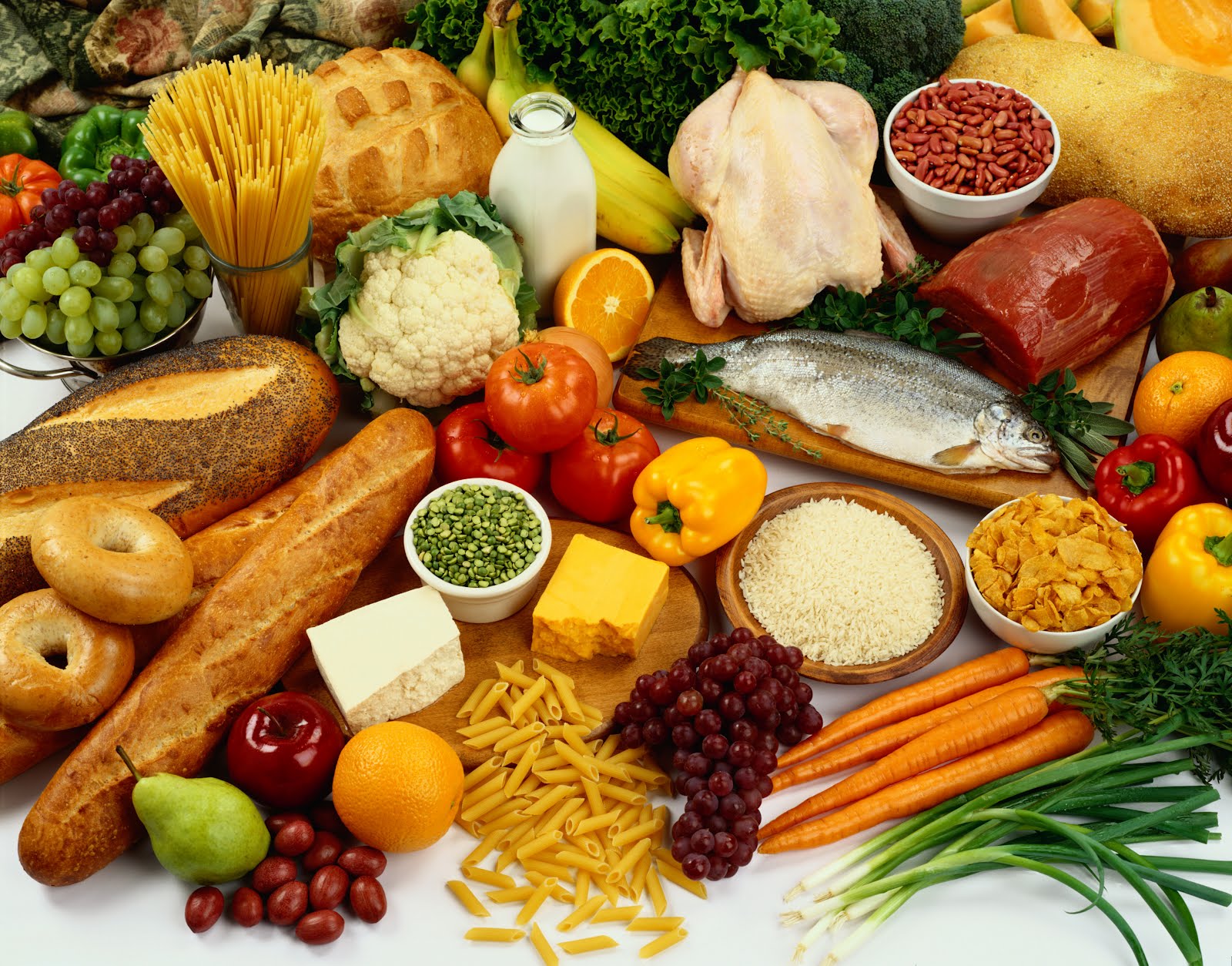 POZOR NA...
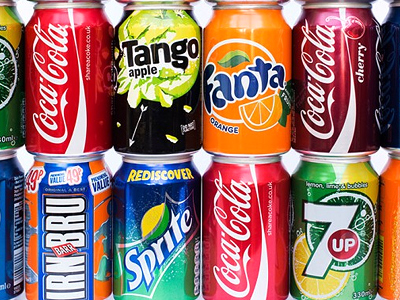 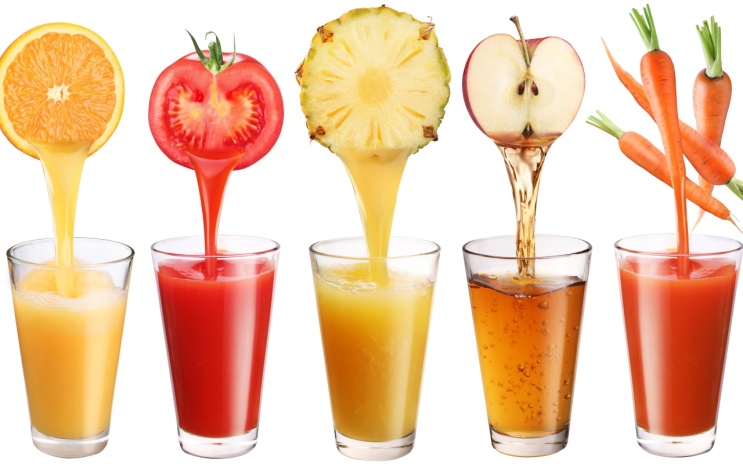 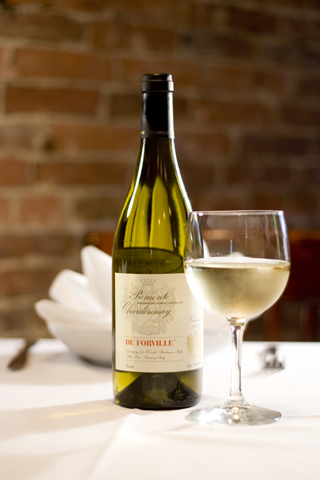 EROZE
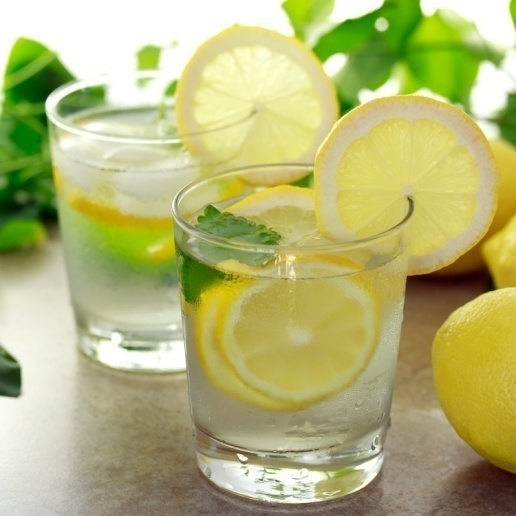 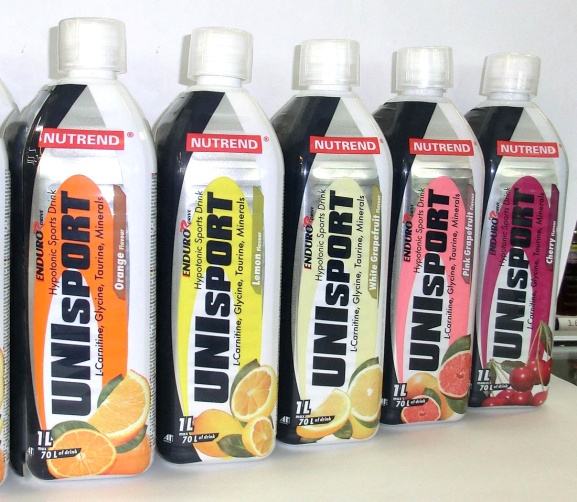 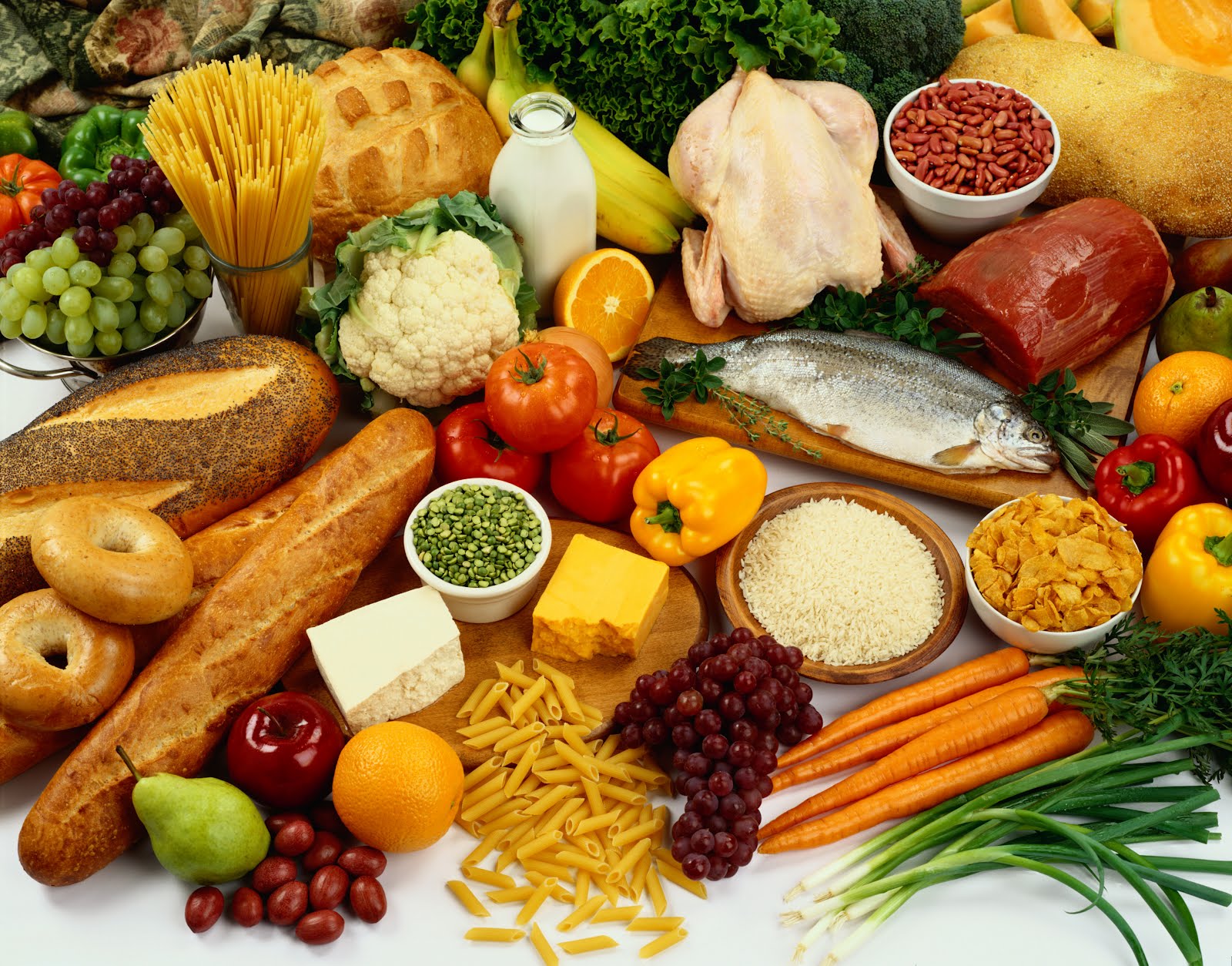 ABRAZE
mechanické poškození skloviny, opotřebení
 postupné obroušení až na dentin
 různé vlivy (bruxizmus, nesprávná technika čistění, patologické chování, nevhodné stravovaní atd. )
 postupně dochází k zvýšené citlivosti zubů
Dostupné z www:
http://www.zdravie.sk/choroba/51303/abrazia-zubov
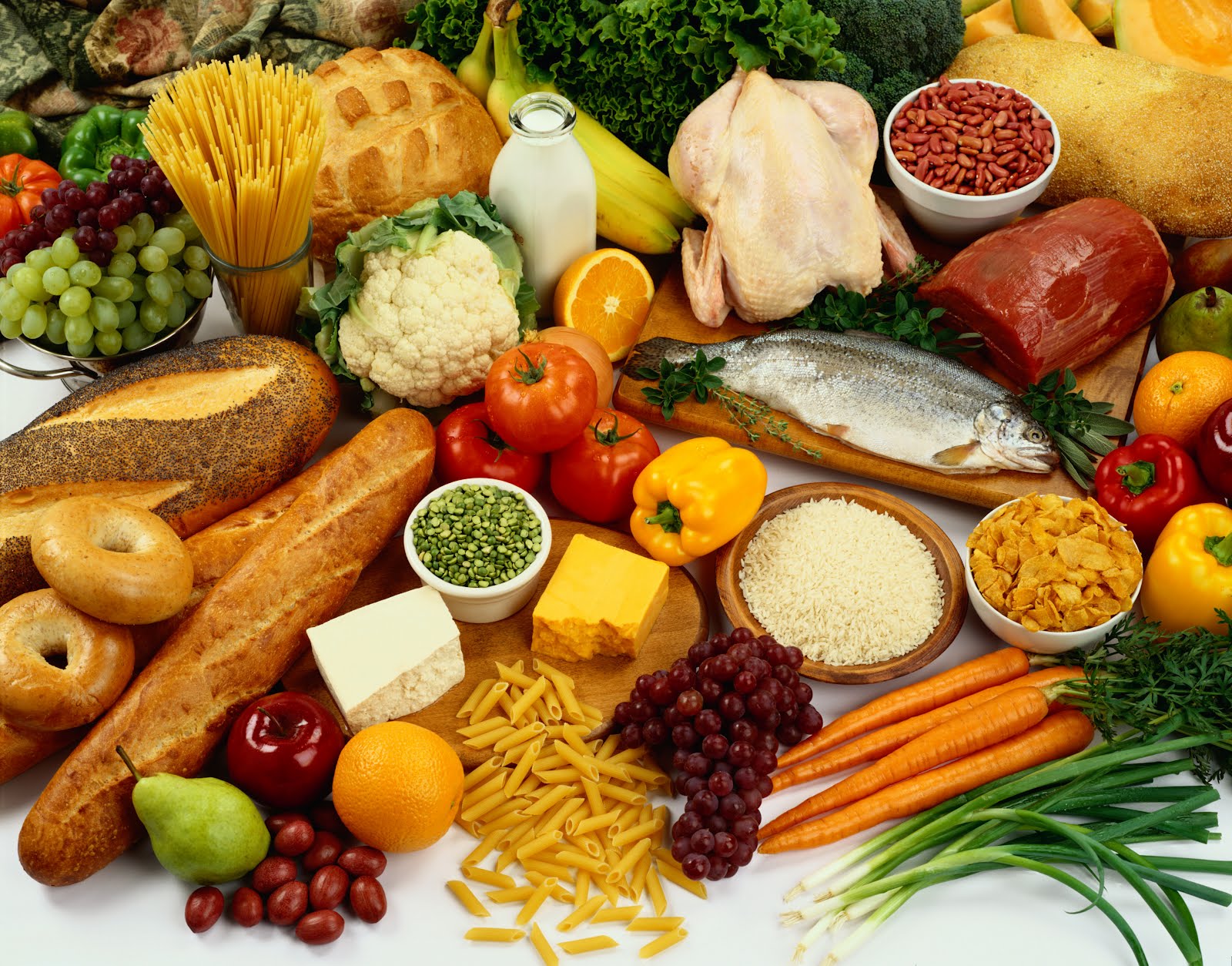 ABRAZE
POTRAVINY
 velmi tvrdé, těžko kousatelné
 hlavne nevhodné kombinace– potraviny s nízkým pH ( např. víno, džusy ec. ) a k nim tvrdá potrava (např. oříšky)
Dostupné z www:
http://www.ludsketelo.sk/zdravie-a-krasa/item/768-erozia-a-abrazia-zubov.html
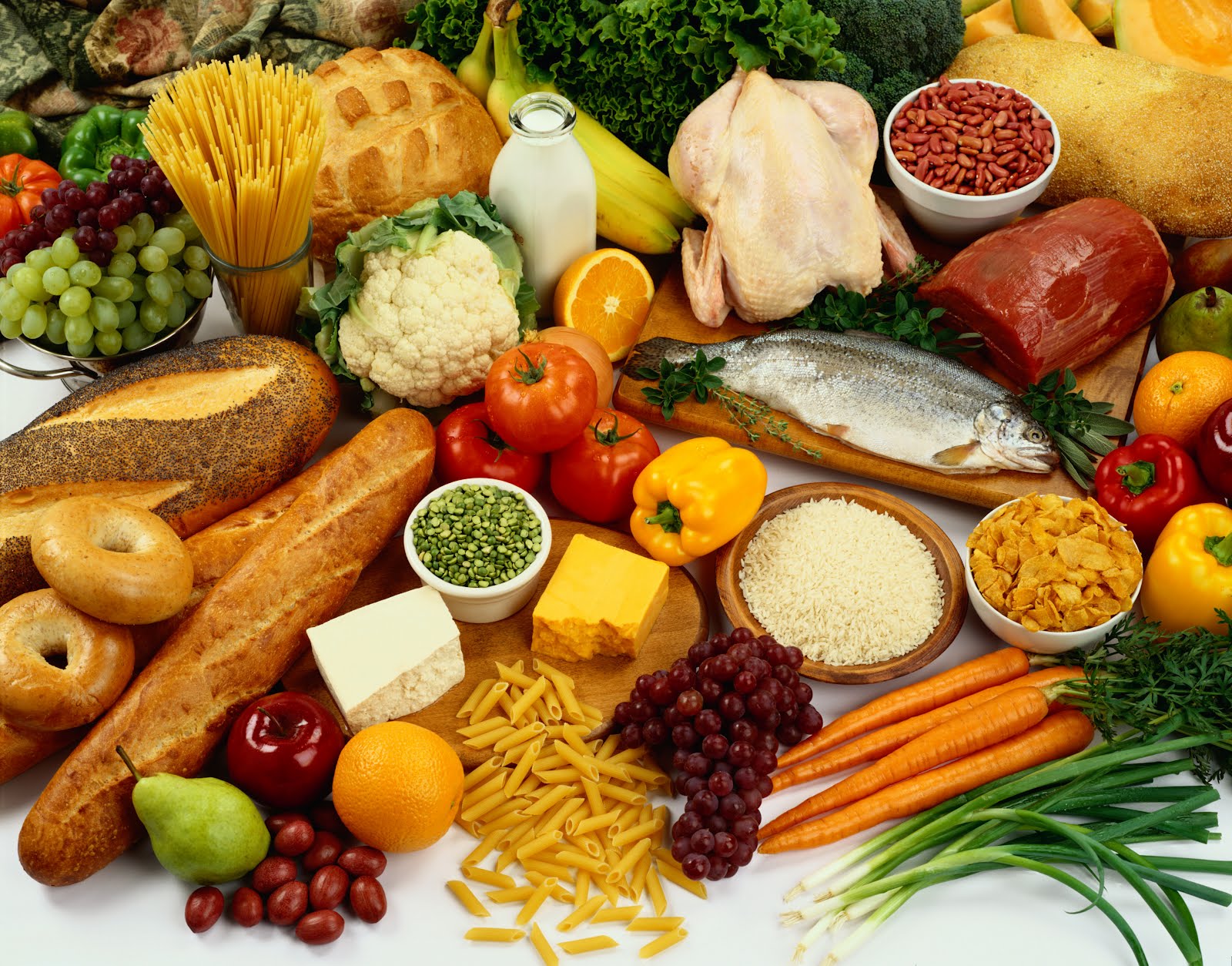 ABRAZE
POZOR NA...
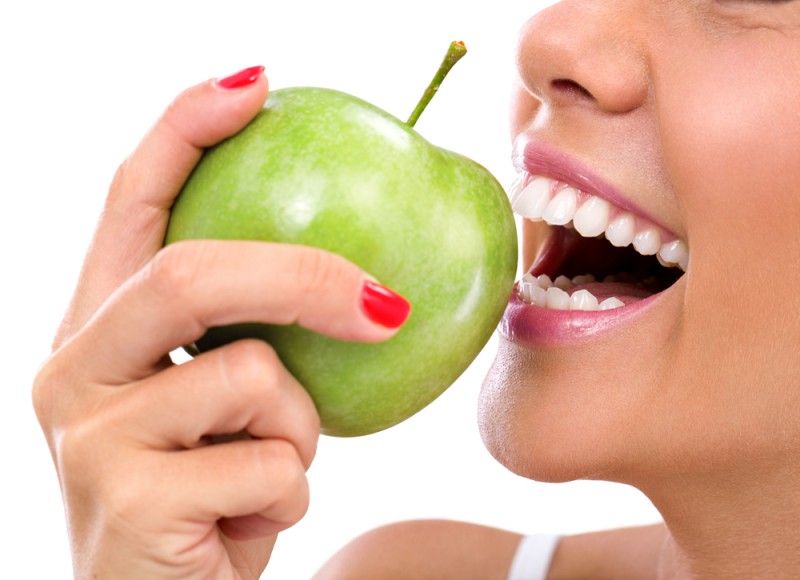 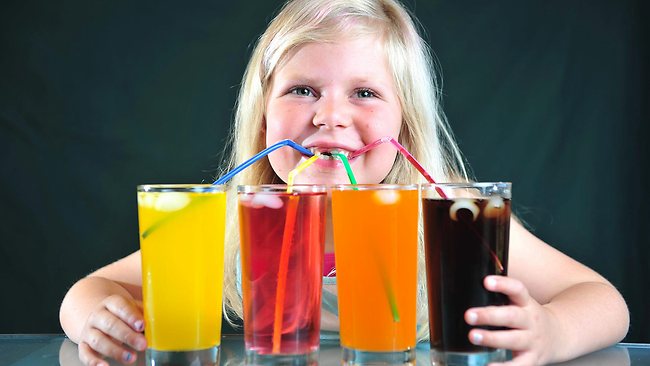 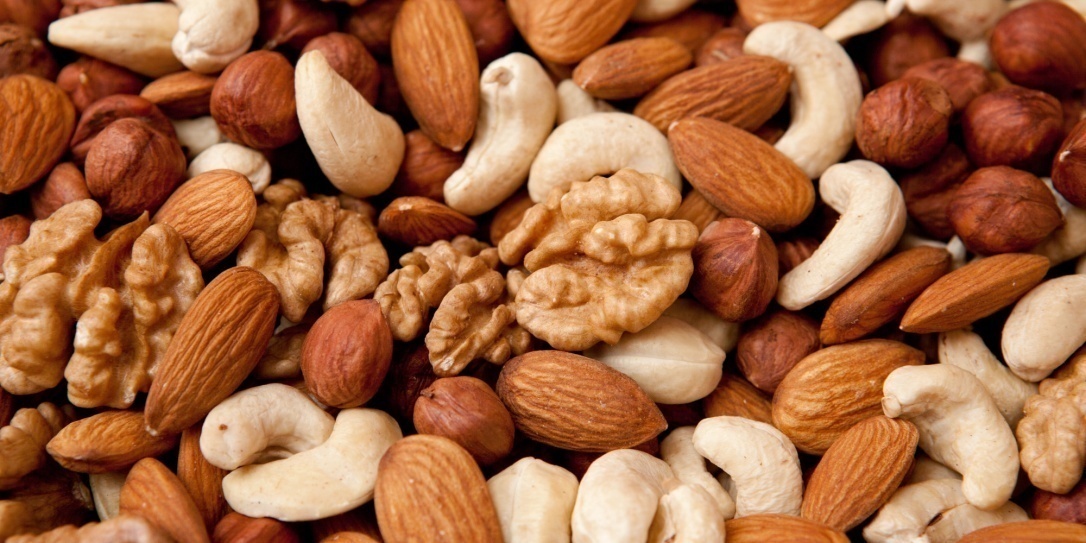 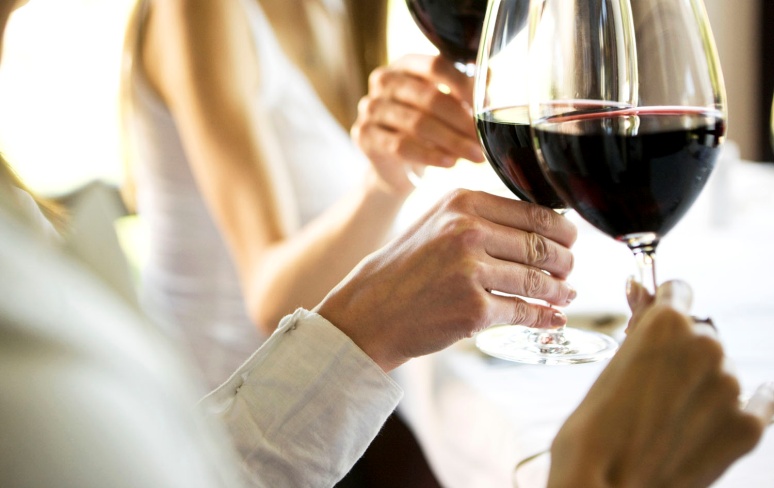 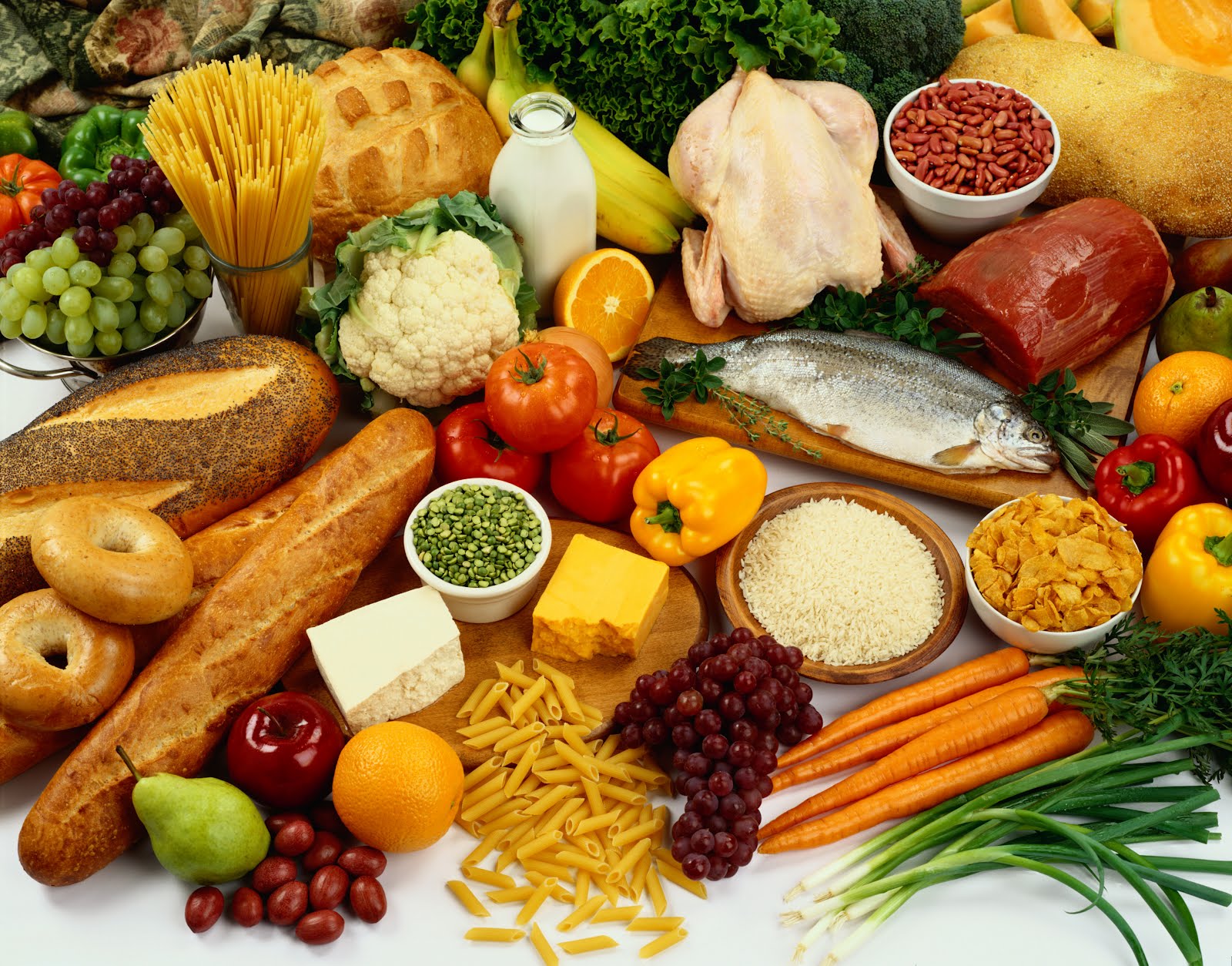 Nevhodná strava ovšem není jediným faktorem ovlivňujícím onemocnění a problémy v dutině ústní.

Důležitá je i mikroflóra, orálně-hygienické návyky, množství a frekvence přijímání nevhodných jídel apod.
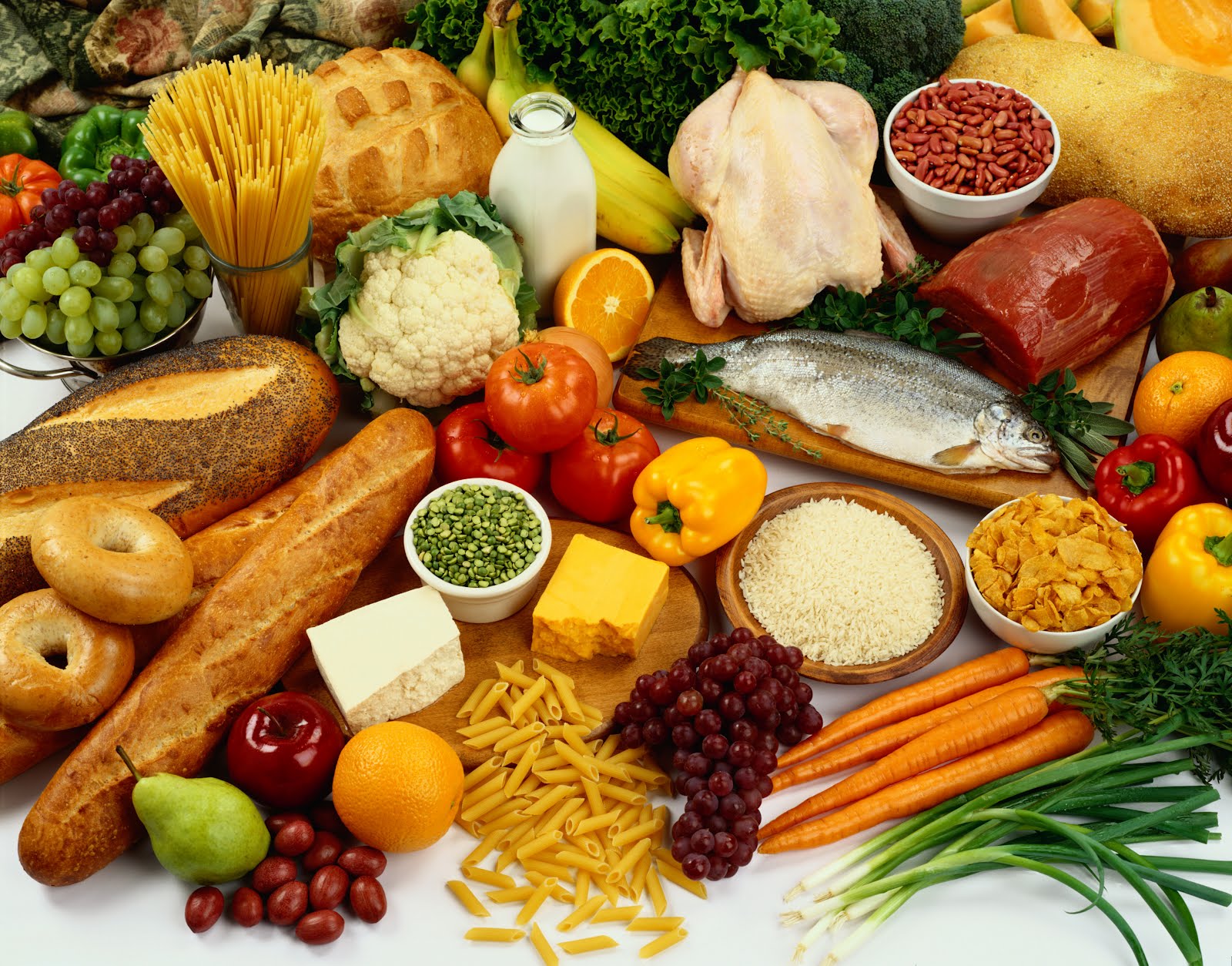 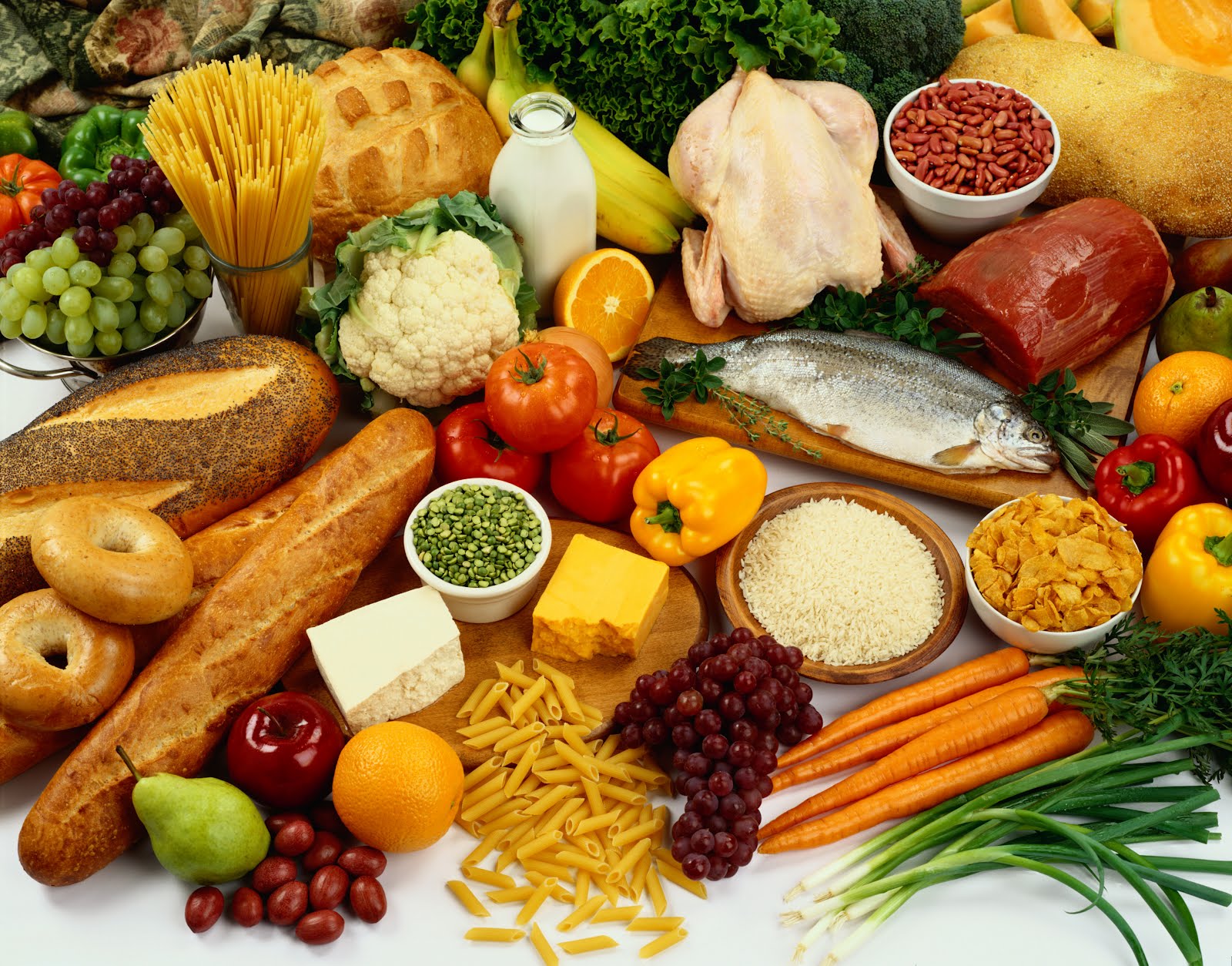 MLÉČNÉ VÝROBKY
- mléko, jogurty...
- obsahují Ca (složkou hydroxyapatitu 99% skloviny)  zpevnění skloviny a prevence proti zubnímu kazu
SÝRY 
 zvláště tvrdé sýry
 obsahují bílkovinu kasein, která se spolu s Ca podílí na upevňování skloviny a její remineralizaci
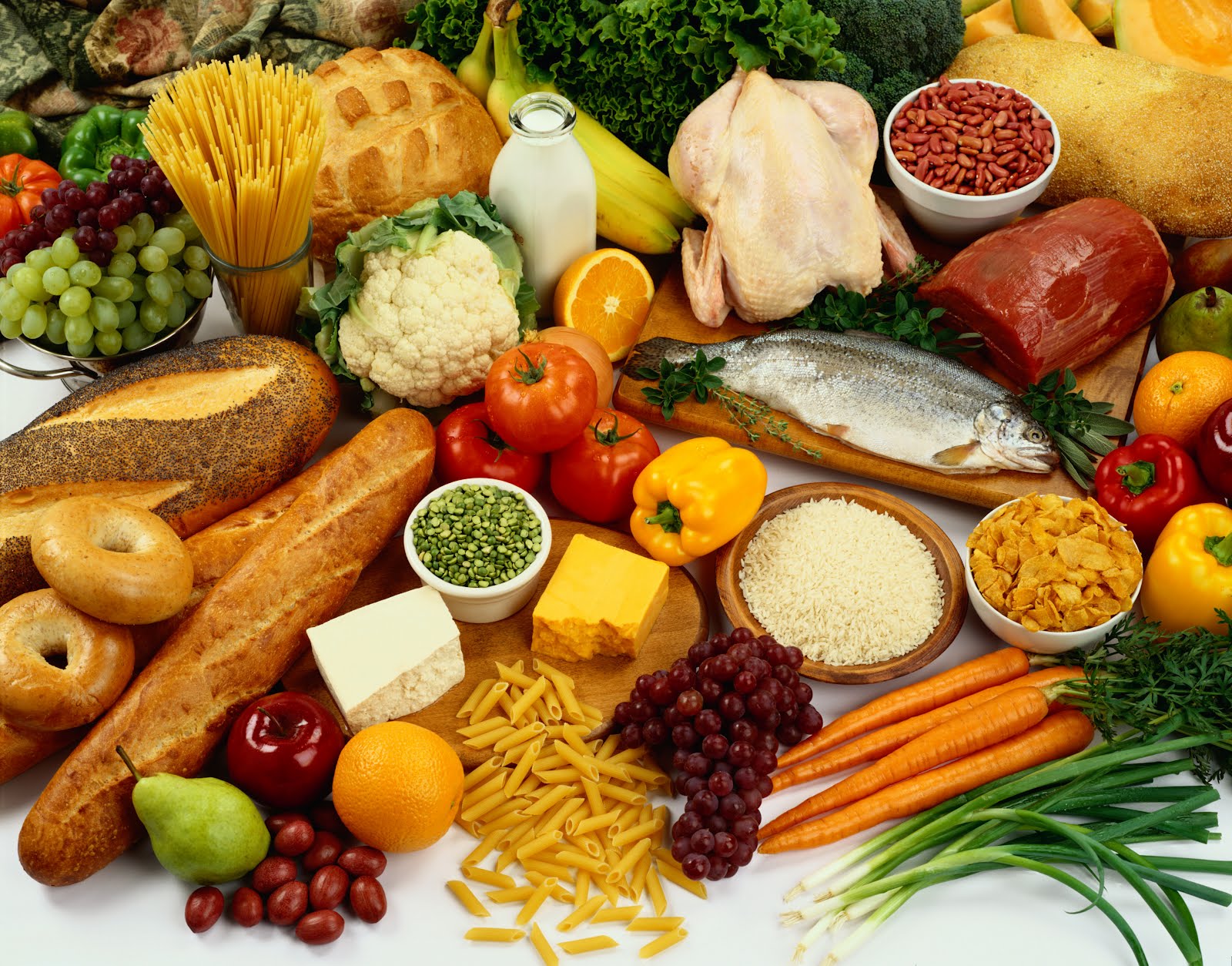 SEZAM
 semínka redukují zubní plak a pomáhají mineralizovat zubní sklovinu
- kloktání sezamového oleje         počet bakterií v ústech, působí jako přirodní ústní voda
SEMENA A OŘECHY
- působí jako přirozený peeling na zuby     odstranění zubního plaku
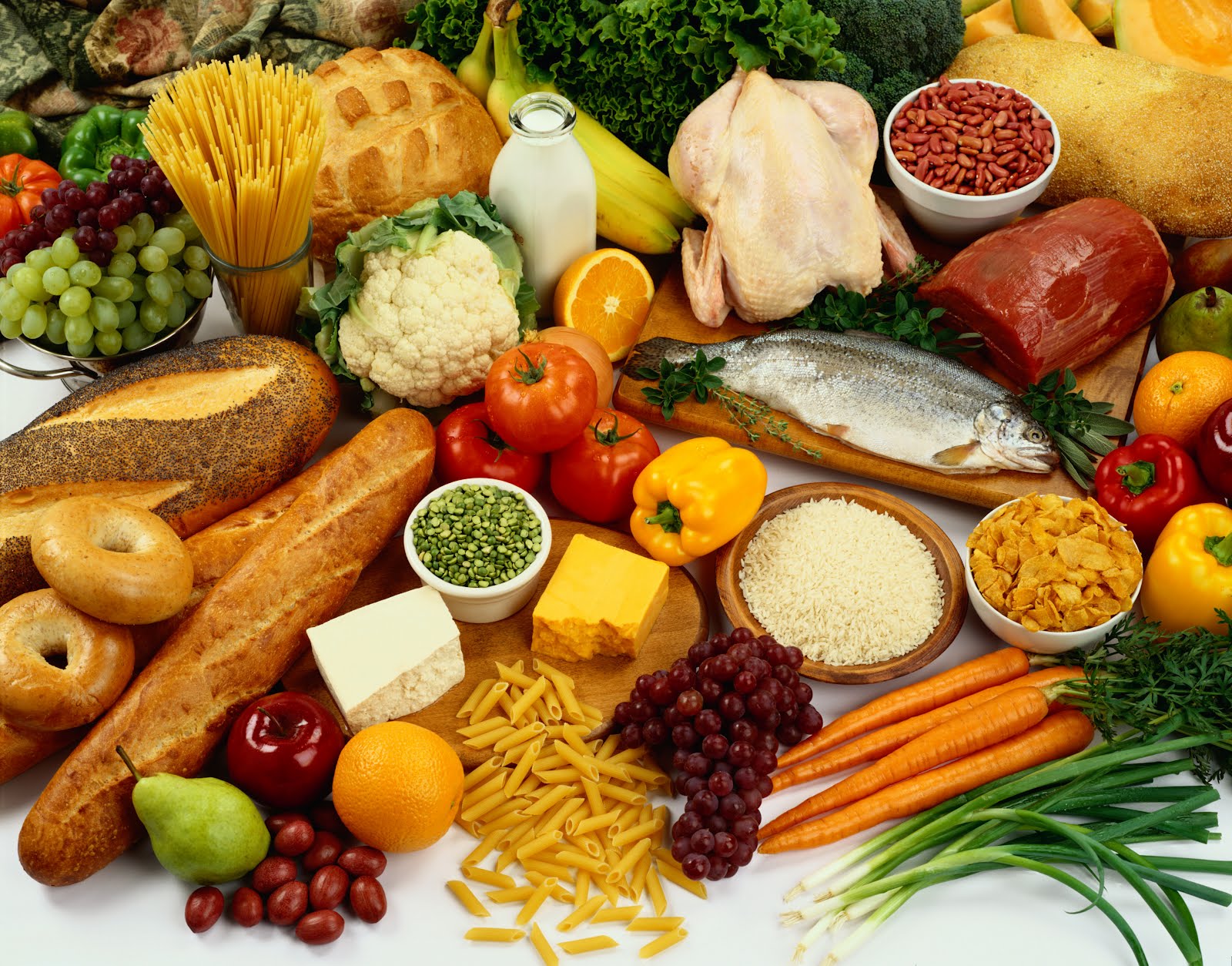 POTRAVINY S VYSOKÝM OBSAHEM VLÁKNINY
– čerstvá tvrdá zelenina vyžaduje usilovnější kousání funguje jako umytí zubů, navíc podporuje slinění,    pH
OVOCE
- jablko a hrušky – dužnina obsahuje sklerocyty = pevné buňky narušující strukturu plaku  
- jahody – kys.malonová – přirozeným bělidlem zubů
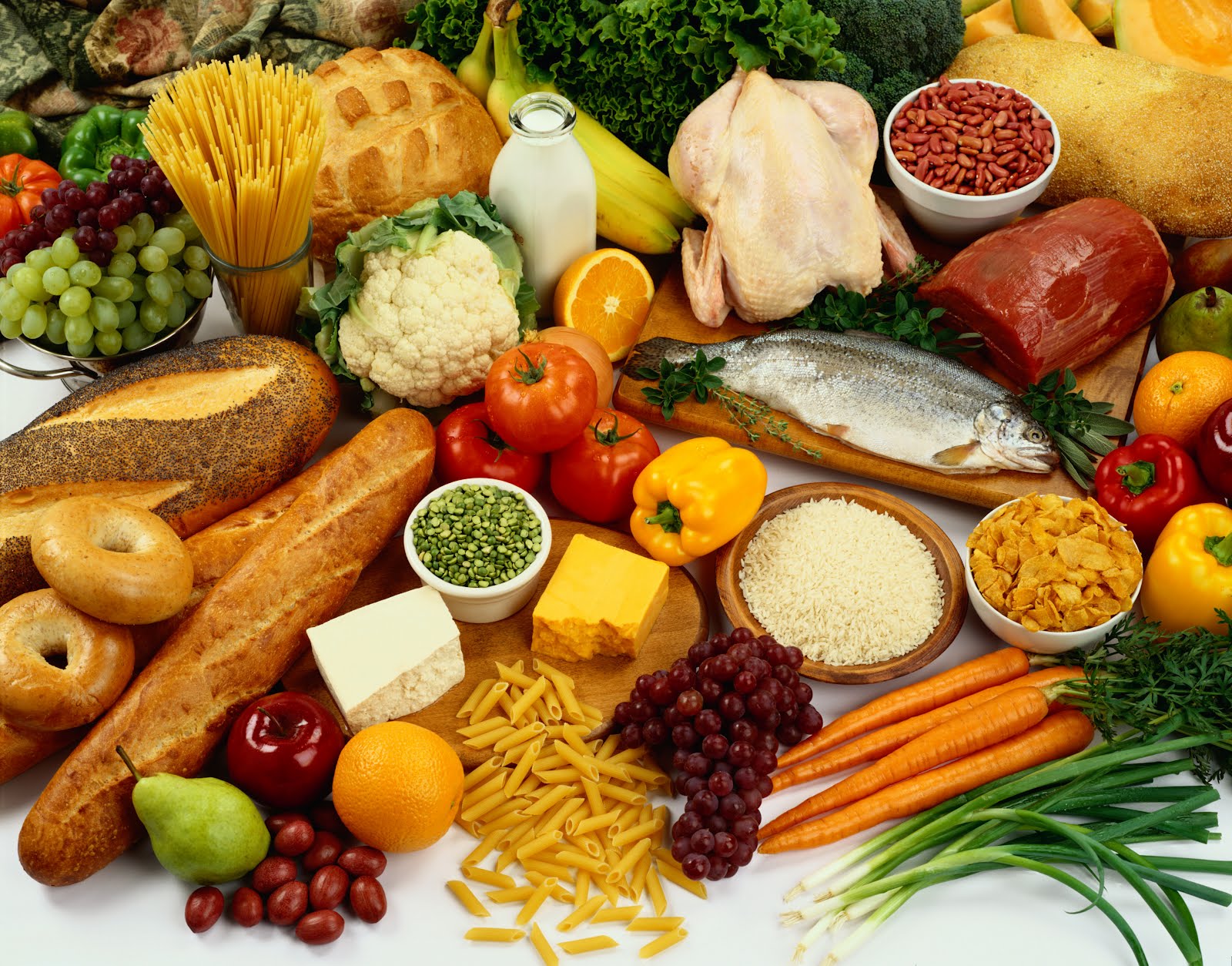 ZELENÝ ČAJ
 taniny, které brání vzniku skvrn a bakteriím přilnout k povrchu zubů
- prevence nepříjemného dechu
ŽVÝKAČKY BEZ CUKRU
- obsahující sladidlo xylitol, které zabraňuje metabolismu bakterii a tím     množství plaku
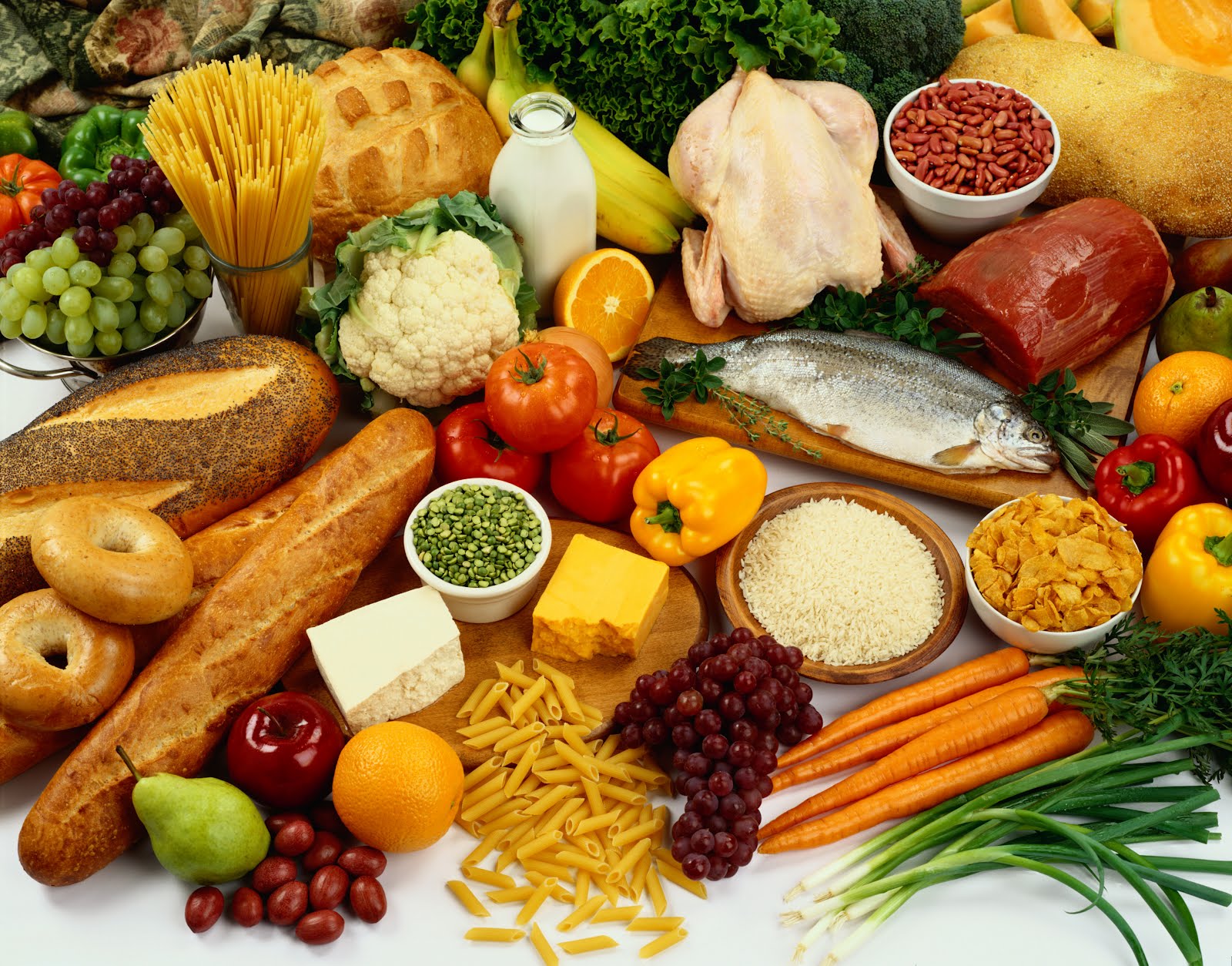 KAKAO A KVALITNÍ ČOKOLÁDA
 alkaloid teobromin, který pomáhá posilovat sklovinu a činí ji tvrdší, zabraňuje vzniku skvrn
 ne však mléčná čokoláda !!!
SLADKOSTI PŘÁTELSKÉ ZUBUM
– výrobky, které nenavodí do 30min. pokles pH pod 5,7
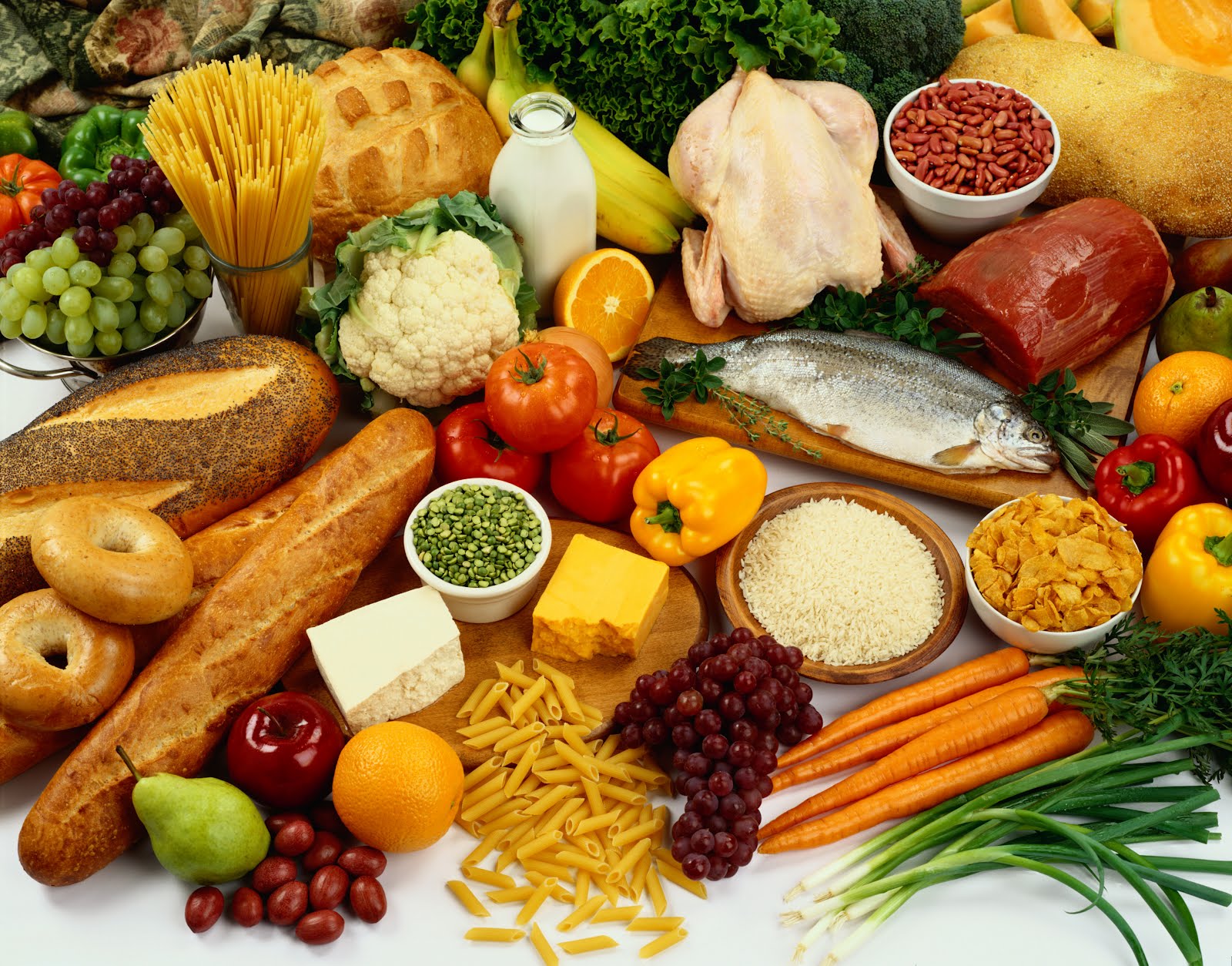 DĚKUJEME ZA POZORNOST!